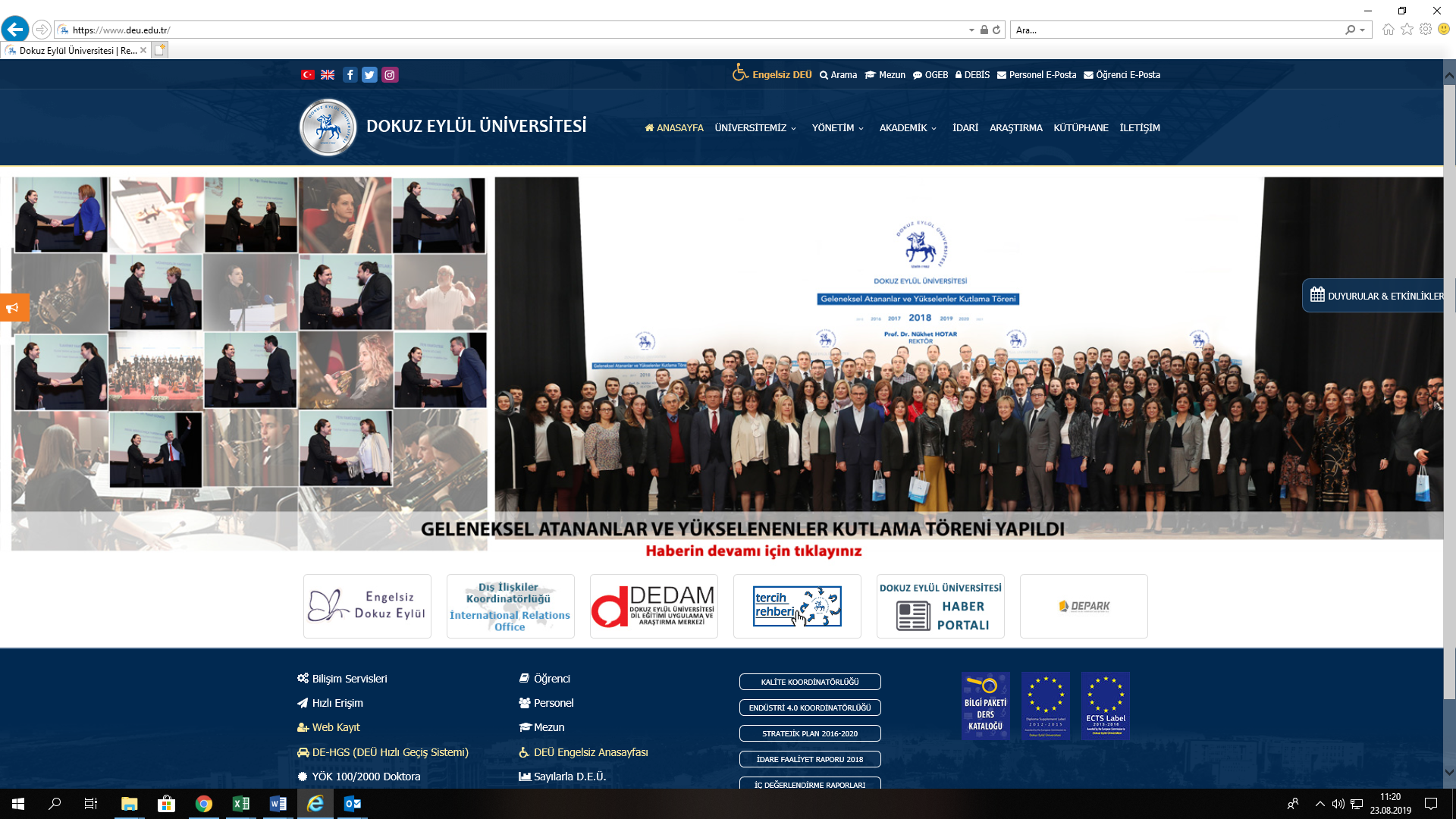 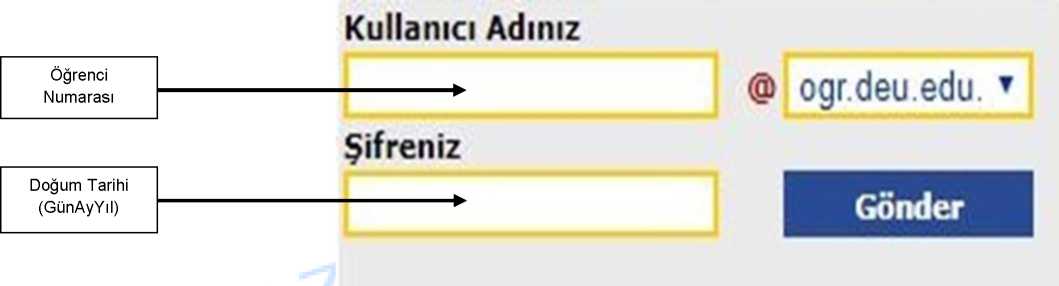 DEBİS GİRİŞİ
http://www.deu.edu.tr adresinden web sitemize giriş,
“DEBİS” e gelerek "Kullanıcı” (öğrenci numarası@ogr.deu.edu.tr) ve "Şifre” (doğum tarihi G/AAYYYY şeklinde) yazılarak menüye giriş,
Sol taraftaki menüde yer alan “Yeni Kayıt İşlemleri” adımı seçilerek bilgilerin girileceği sahaya gelinir.
Burada sırasıyla;
Genel Bilgiler
Aile Adres Bilgileri
Kimlik Bilgileri
Eğitim Bilgileri
Aile Bilgileri yer almaktadır. Bilgi girişleri tamamlandıktan sonra son bir kontrol yapılarak kayıt onayı verilir.Önemli Uyarı :
DEBİS den ön kayıt işlemlerini yapan  öğrenciler kesin kayıt için  gerekli evraklar ile Enstitü Öğrenci İşleri Birimine başvurmanız gerekmektedir.